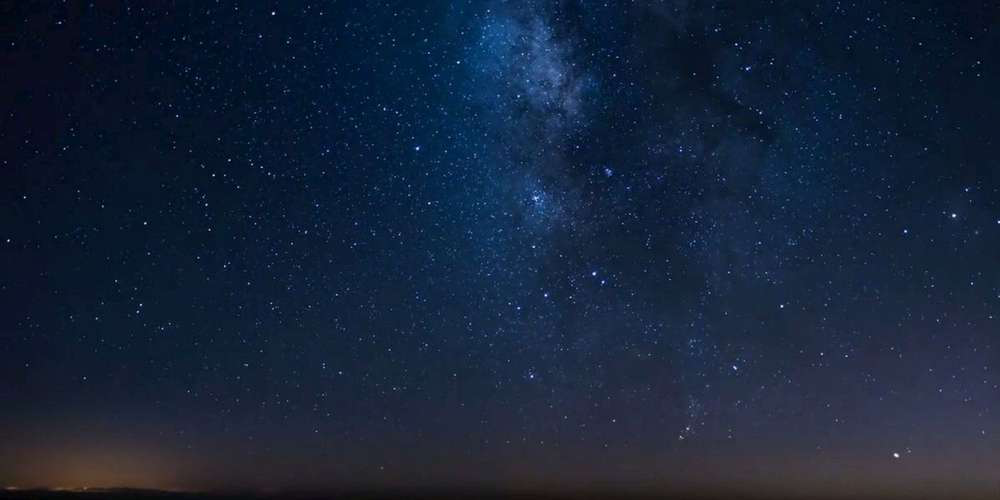 Mon album à calculer:L’oiseau qui avait avalé une étoile.Nombre travaillé :   3.
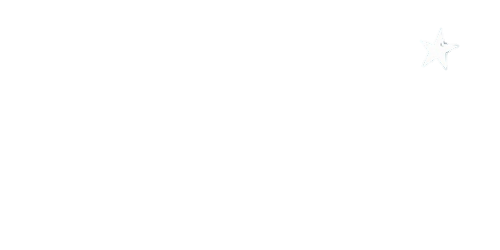 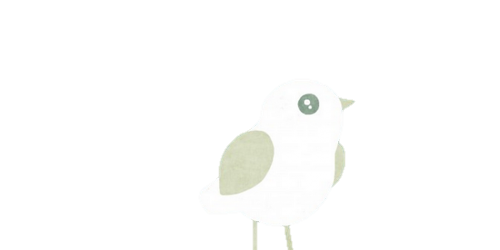 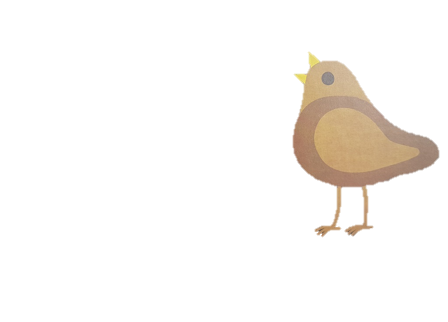 Etape 1 : découverte générale de l’album à calculer.
Décrire les images, les scènes, raconter l’histoire.
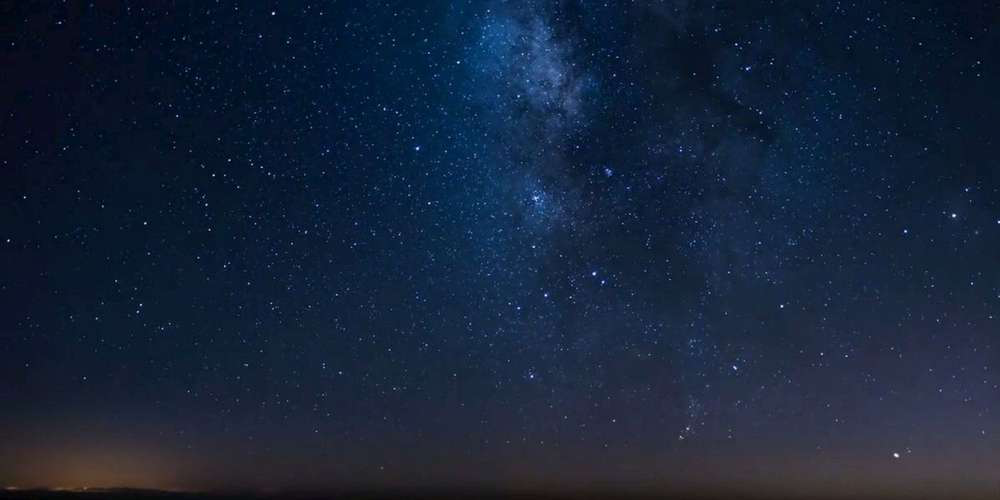 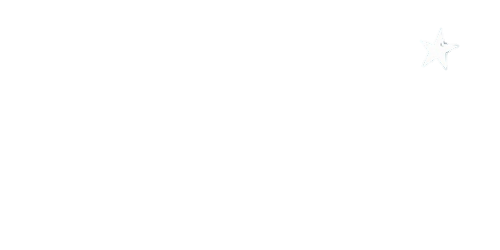 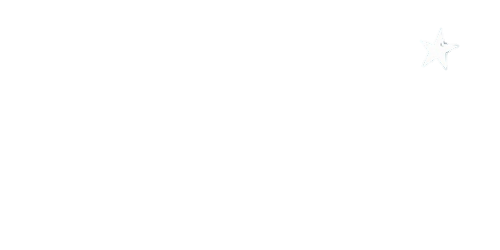 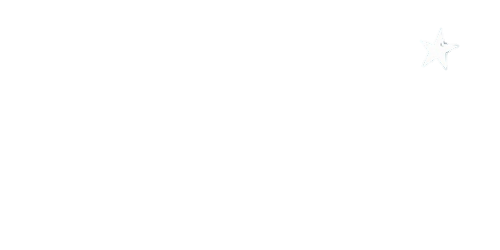 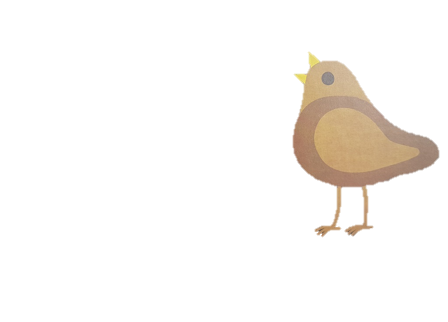 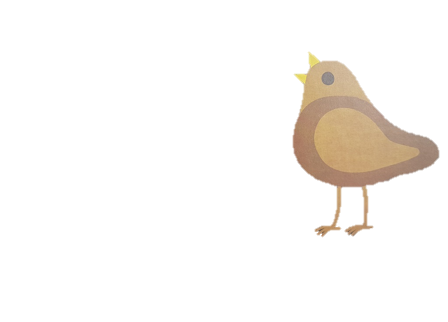 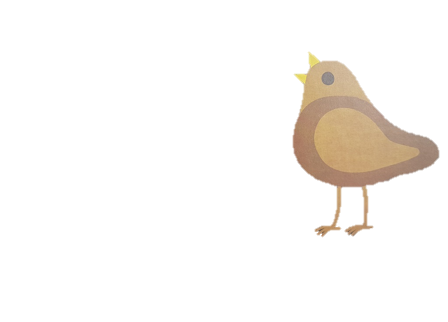 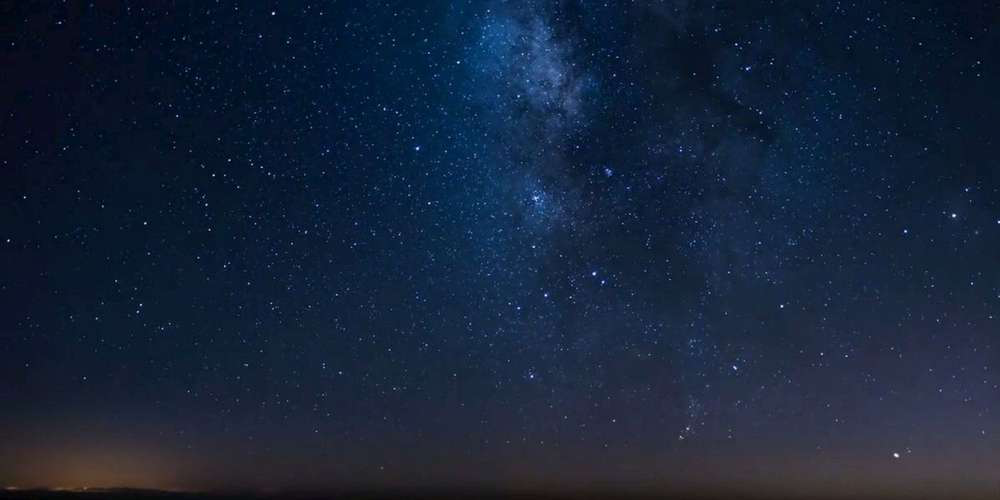 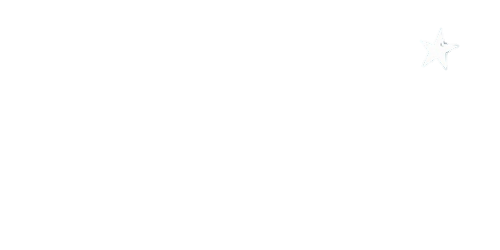 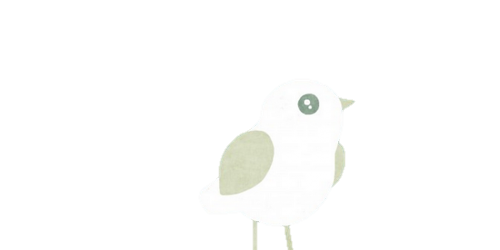 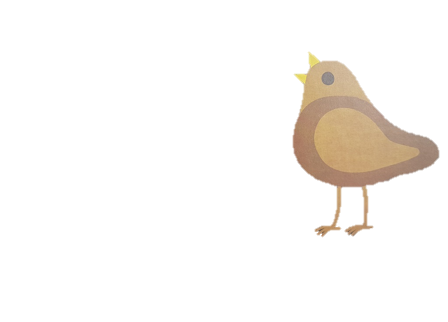 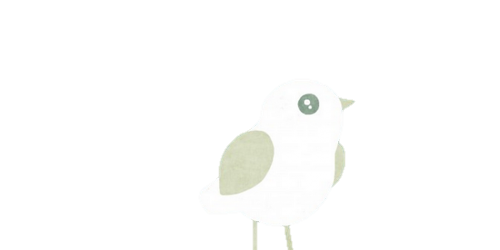 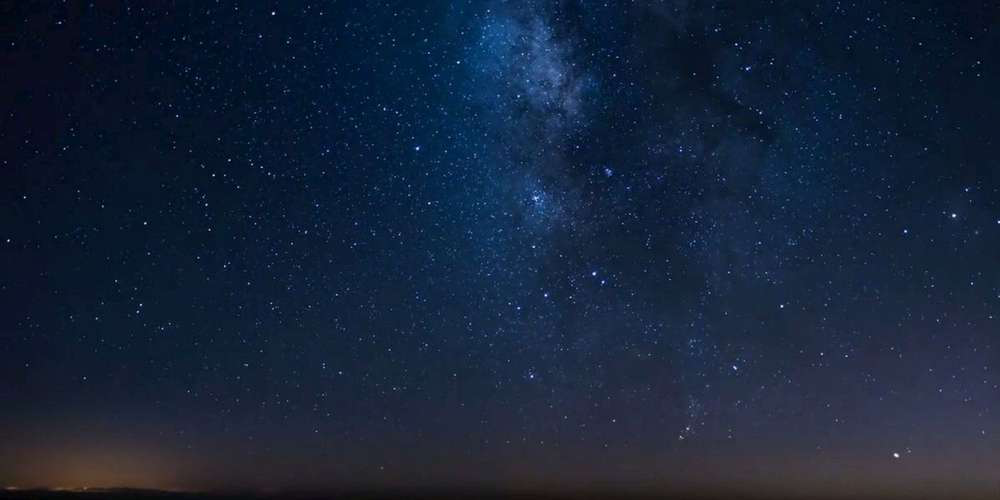 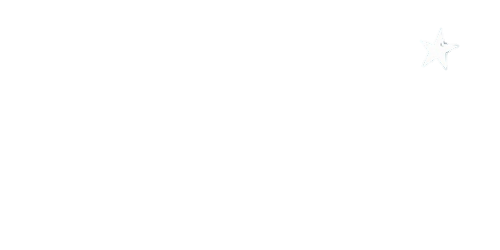 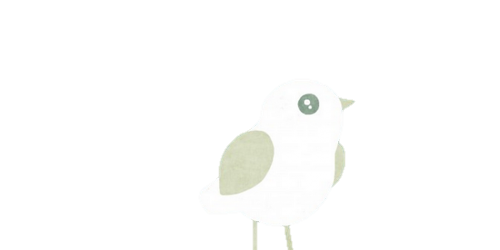 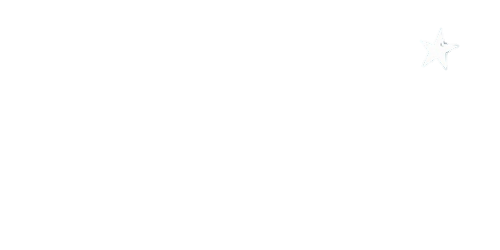 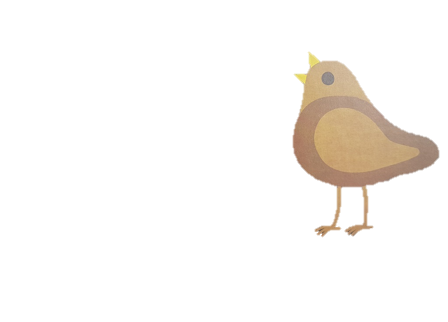 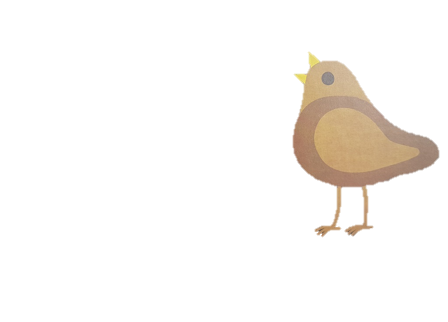 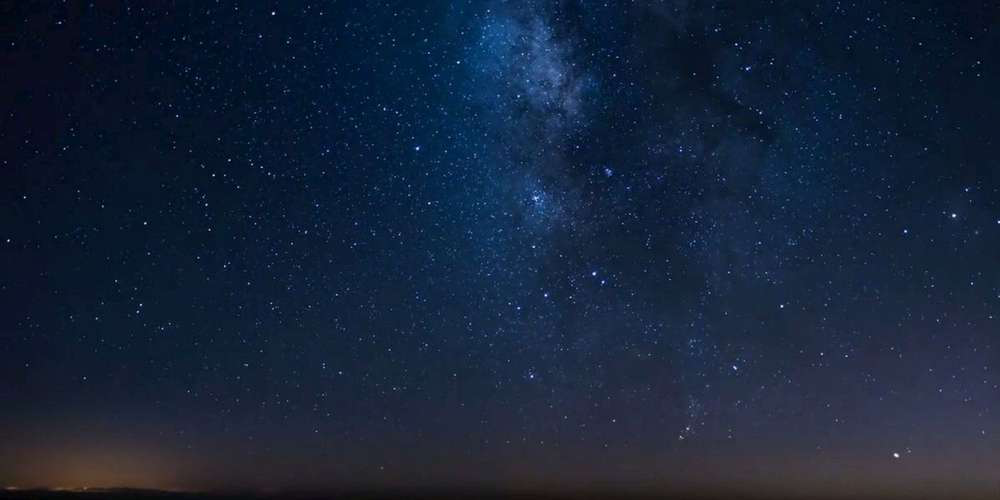 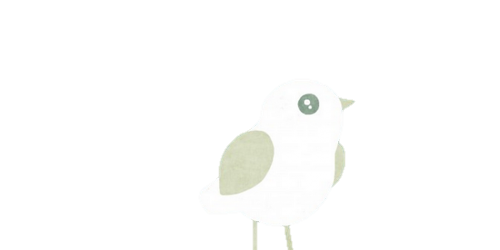 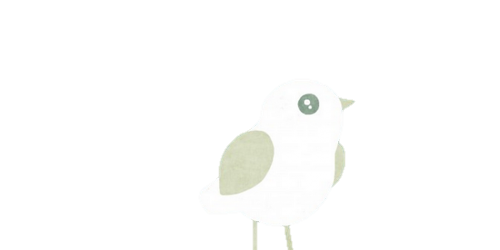 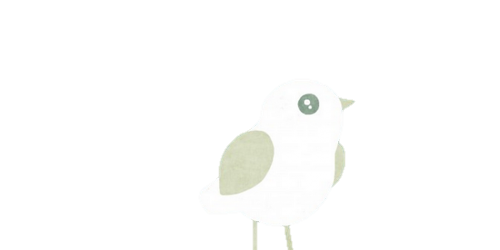 Etape 2: prévoir combien d’oiseaux n’ont pas avalé d’étoile.
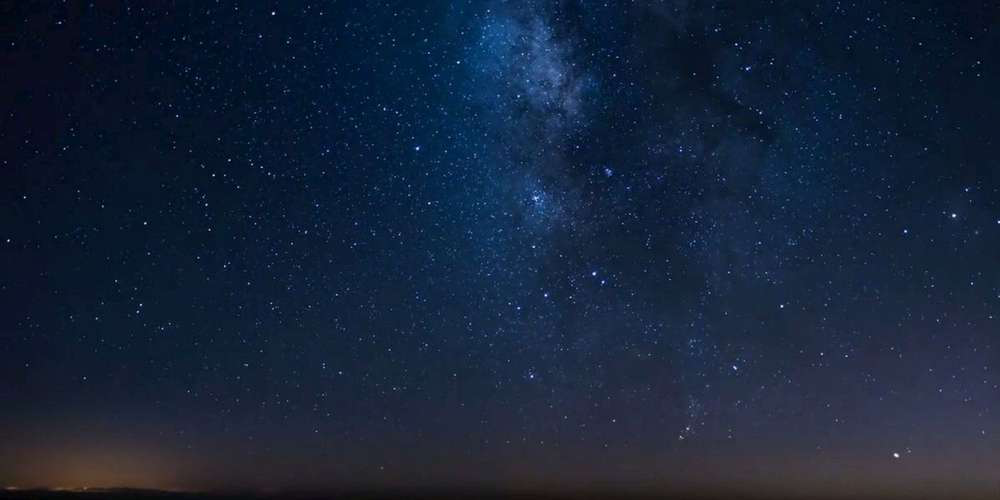 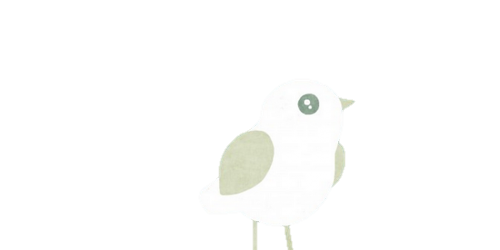 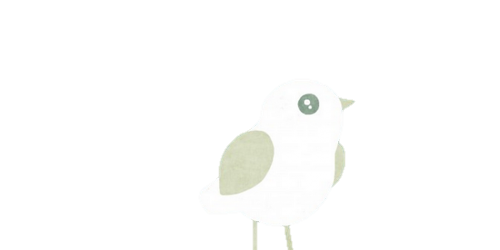 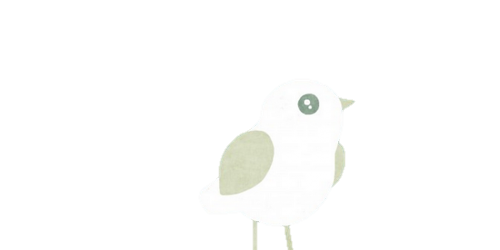 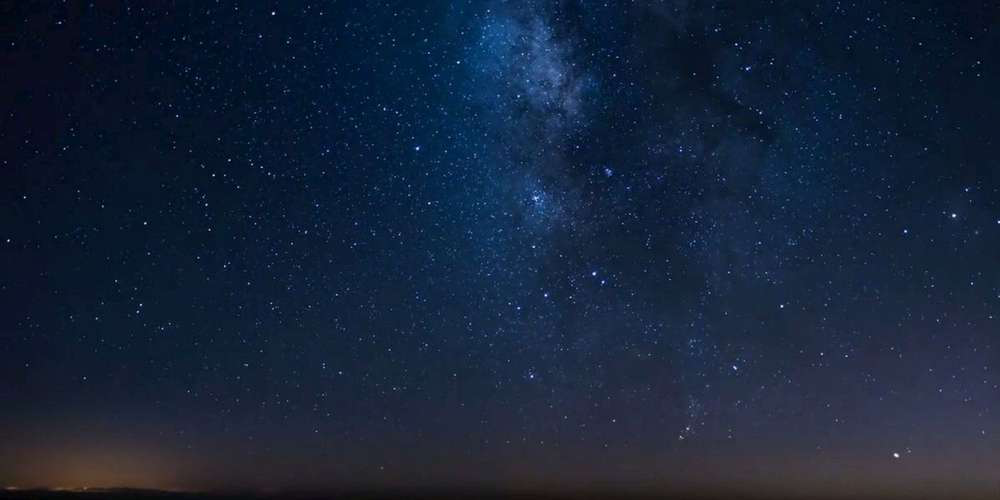 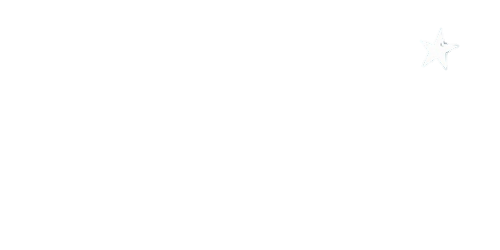 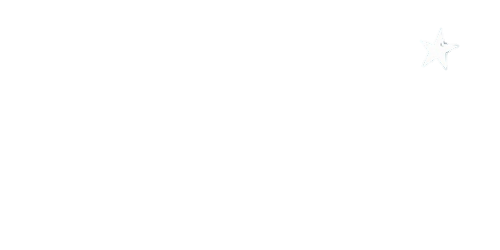 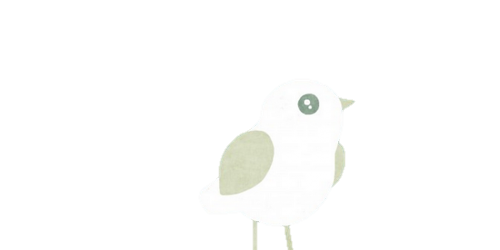 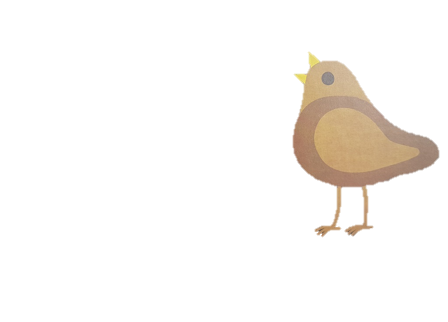 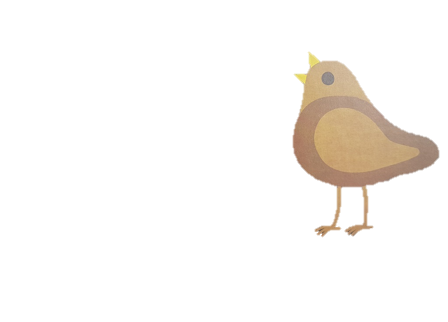 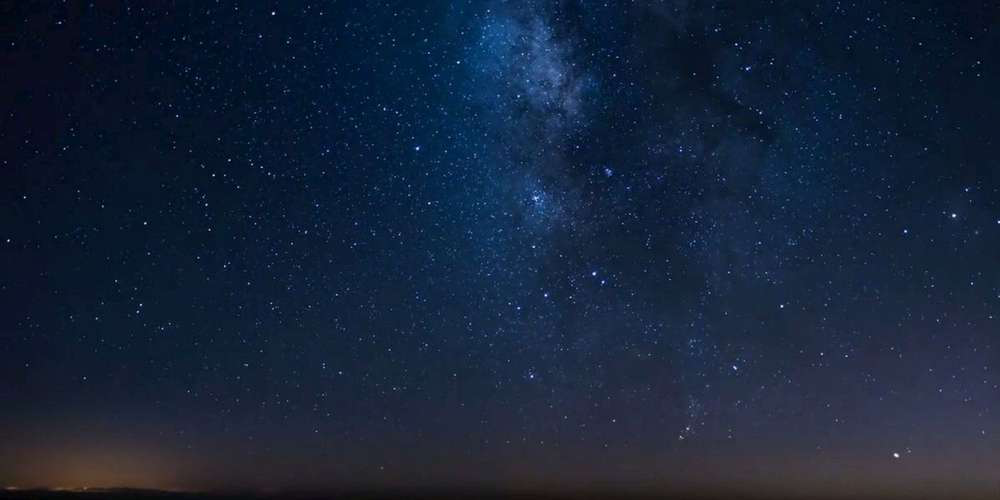 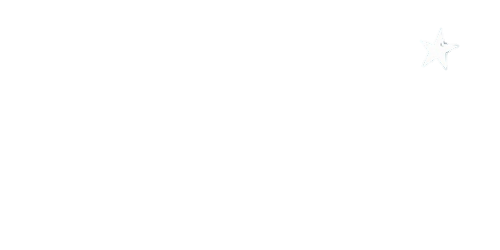 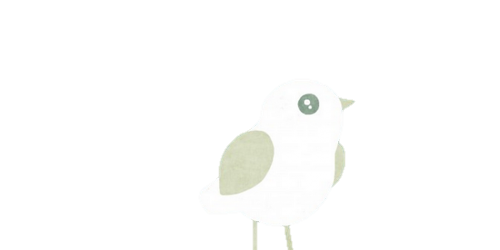 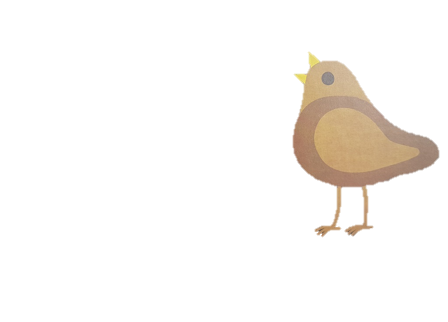 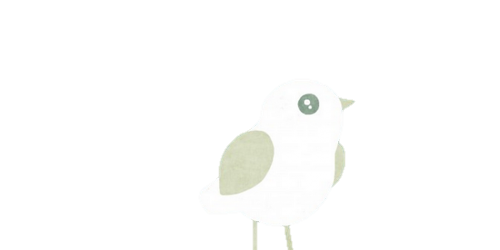 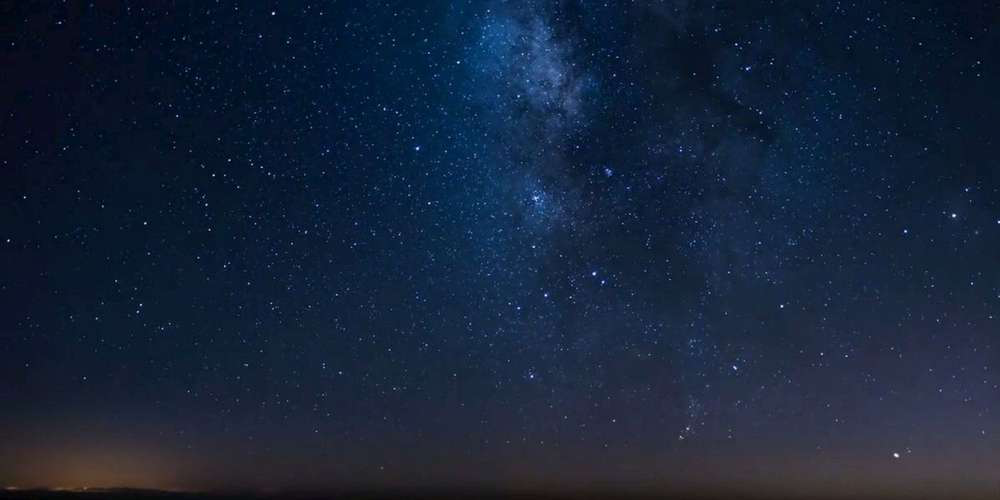 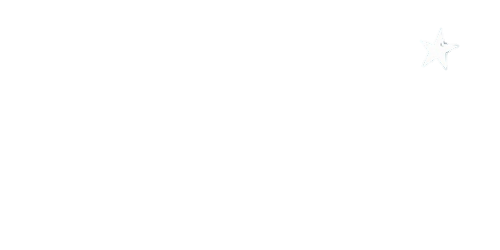 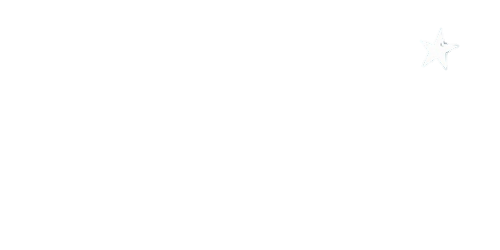 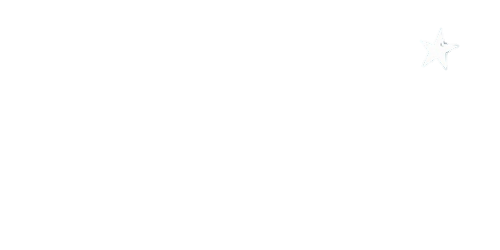 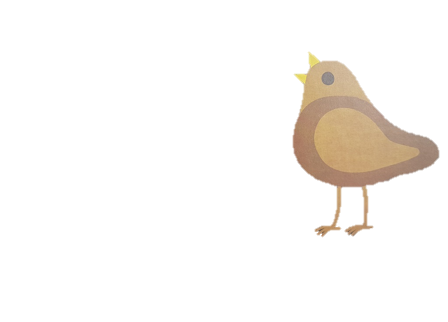 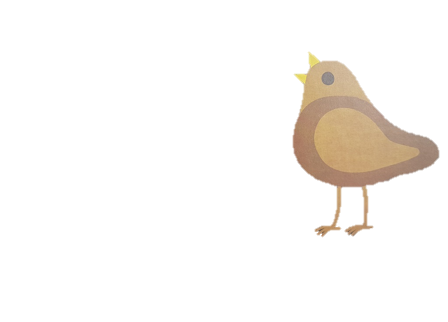 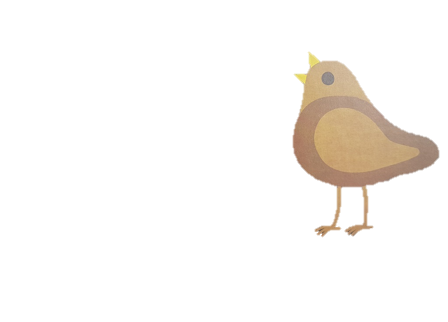 Etape 3: trouver combien d’oiseaux ont avalé une étoile.
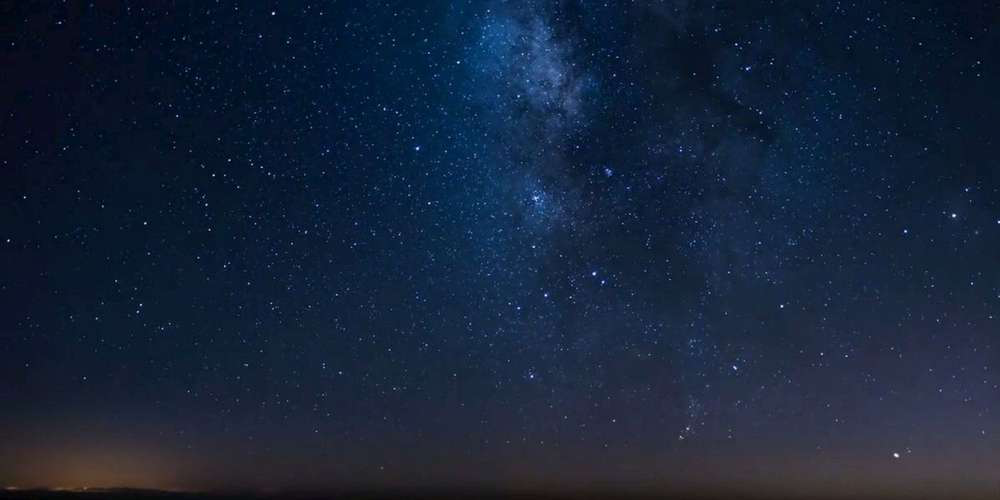 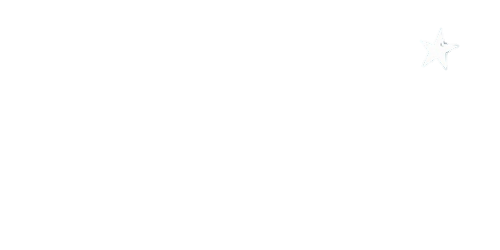 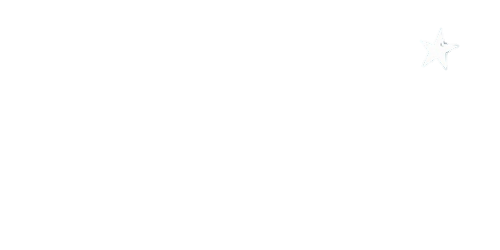 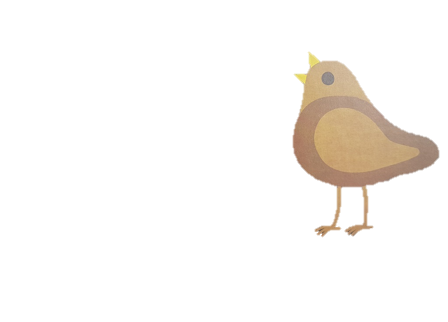 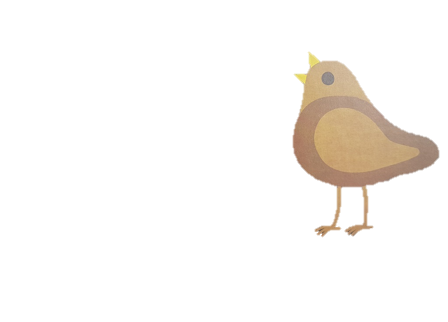 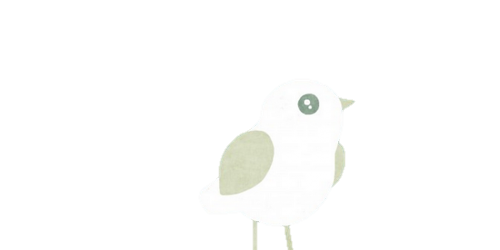 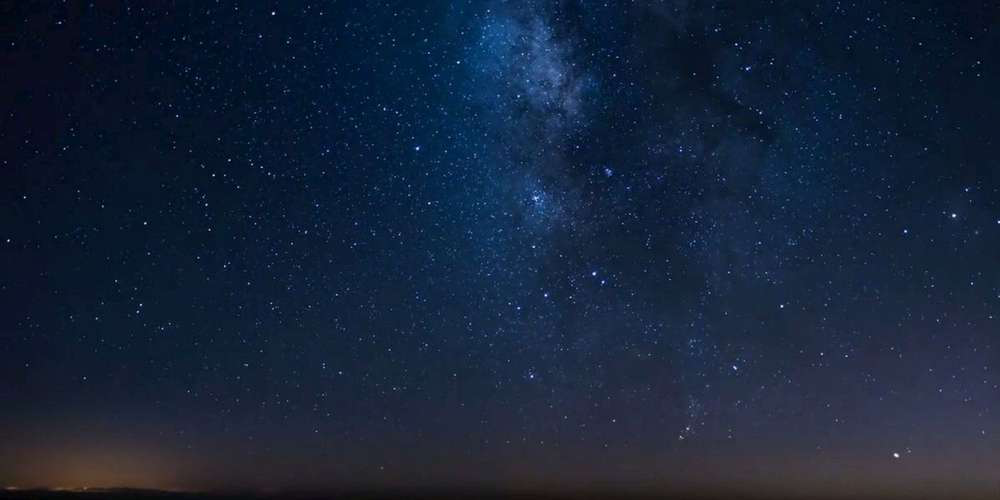 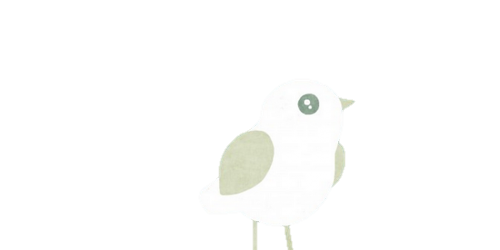 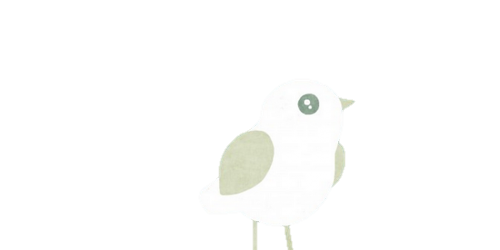 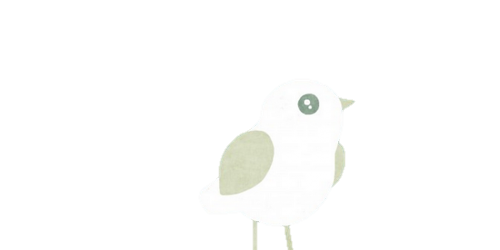 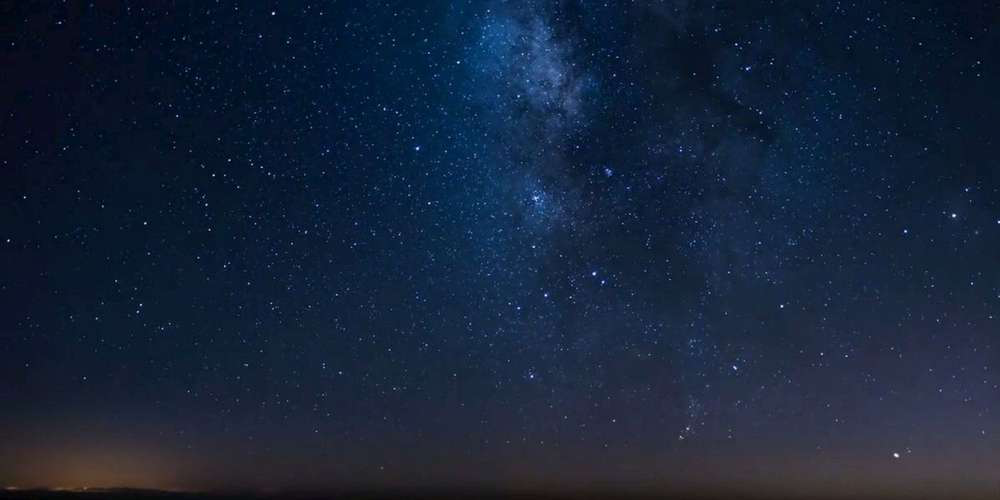 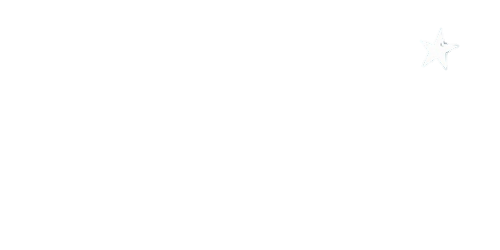 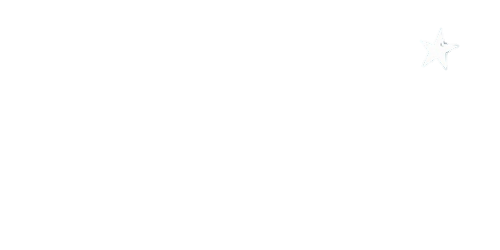 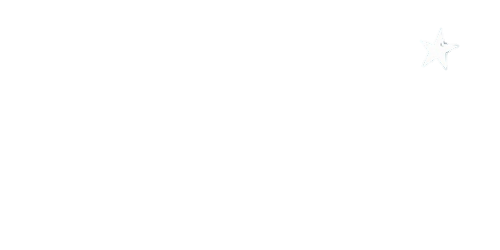 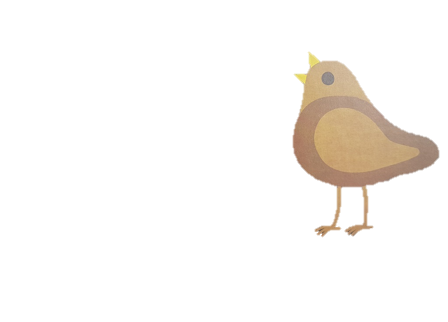 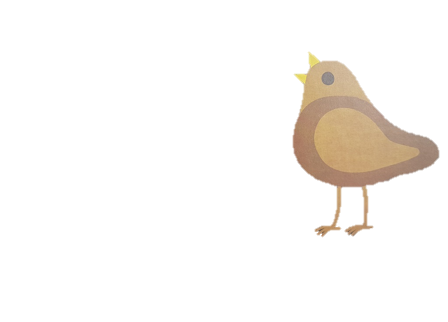 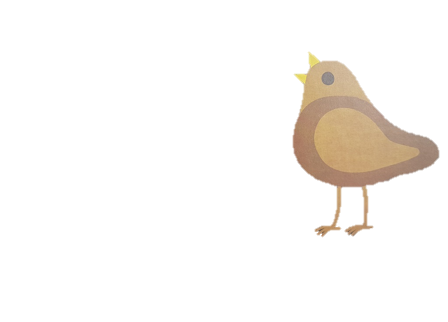 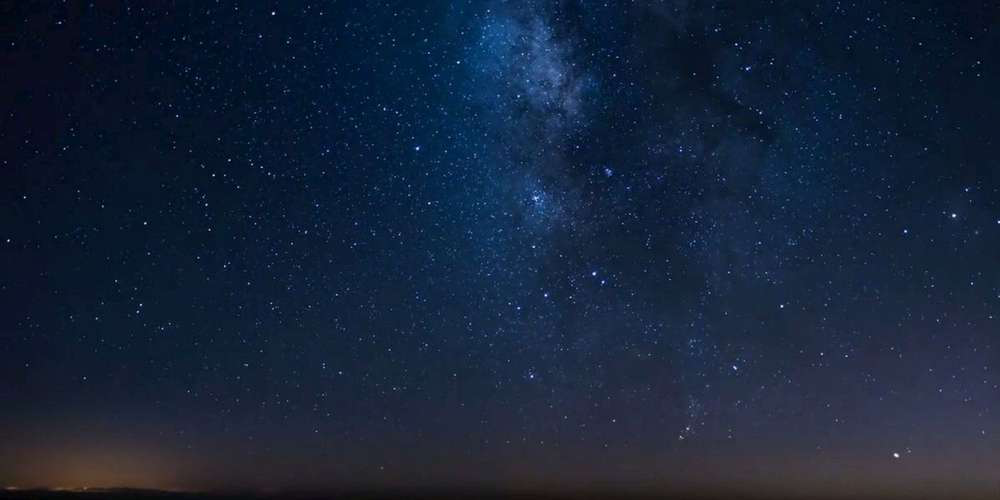 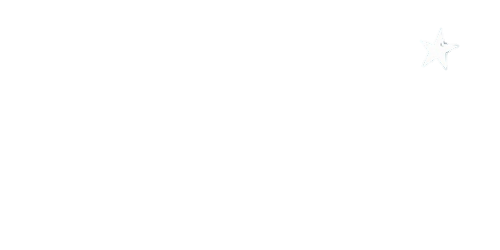 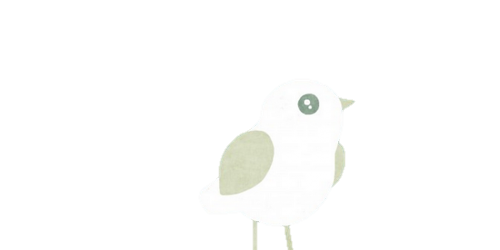 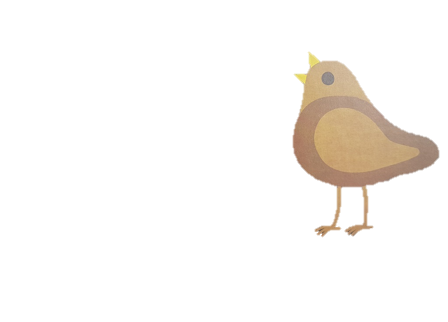 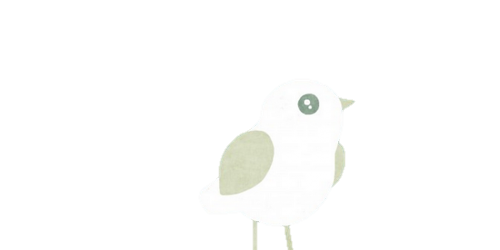 Etape 4:  déduire combien d’étoiles sont en trop par rapport à la quantité d’oiseaux.
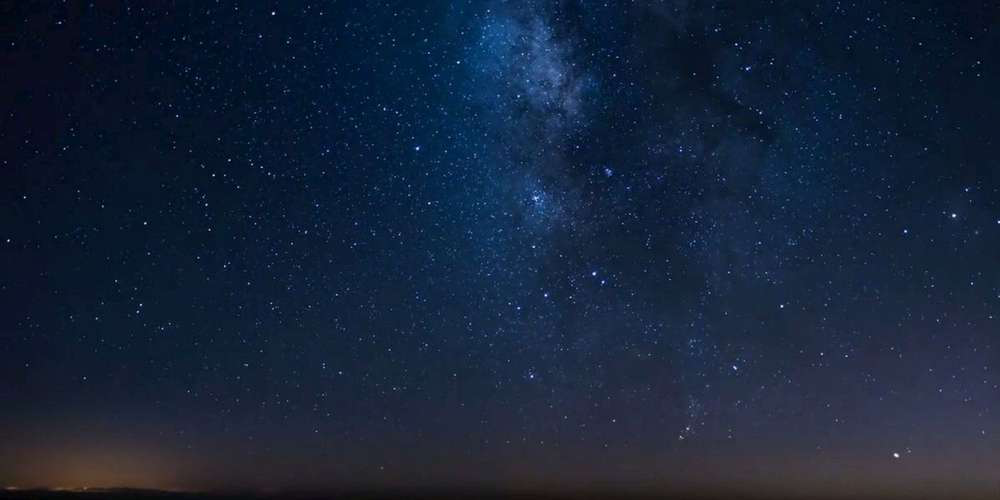 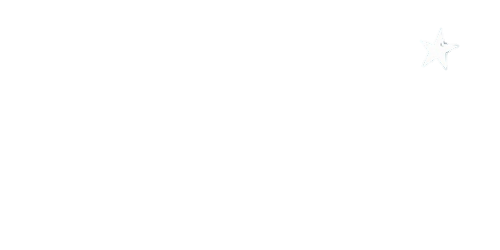 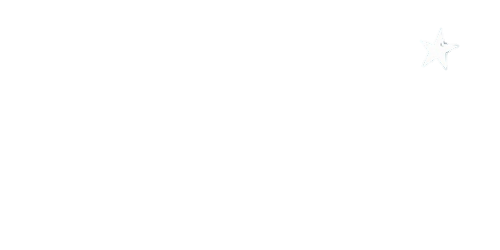 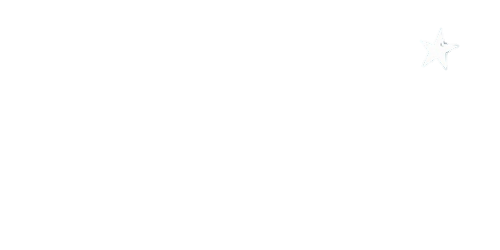 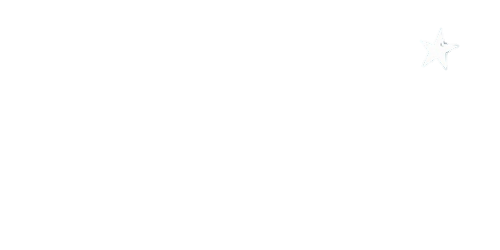 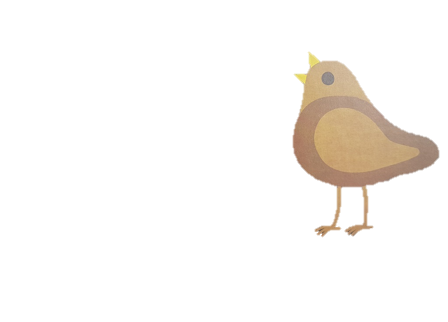 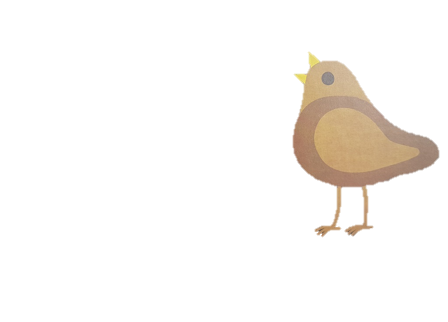 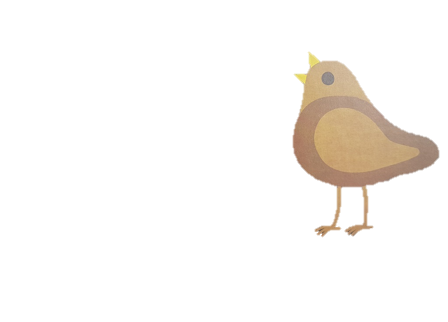 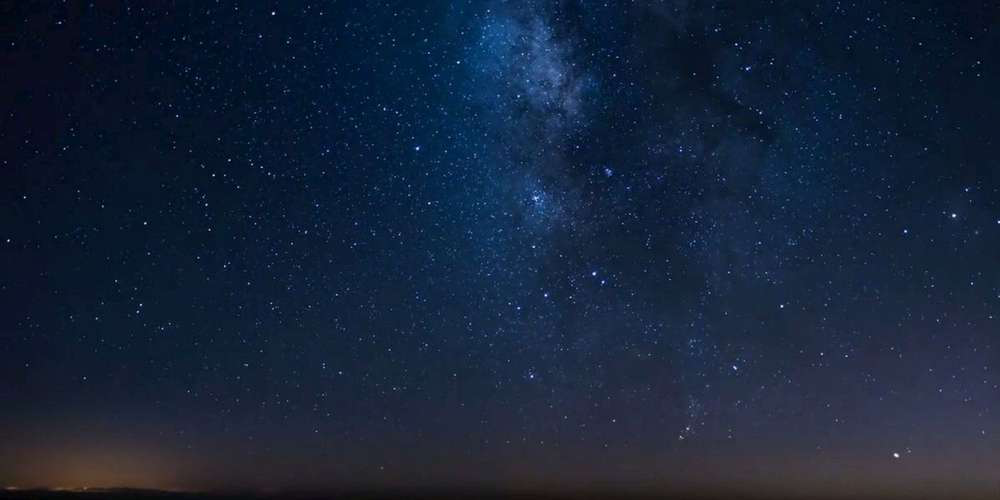 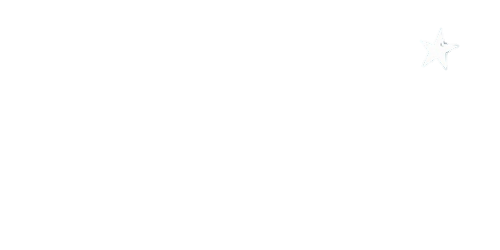 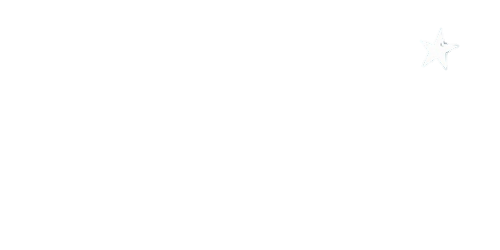 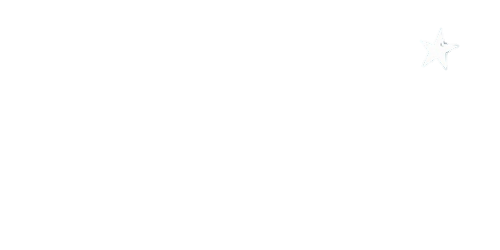 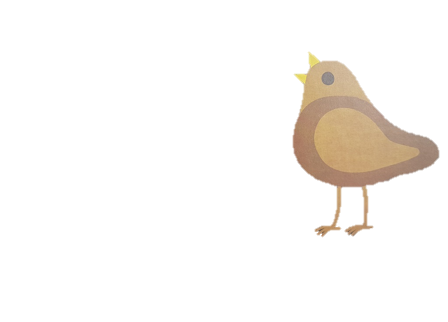 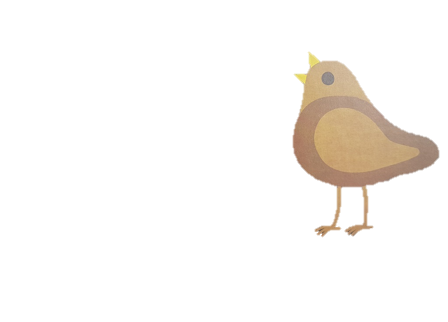 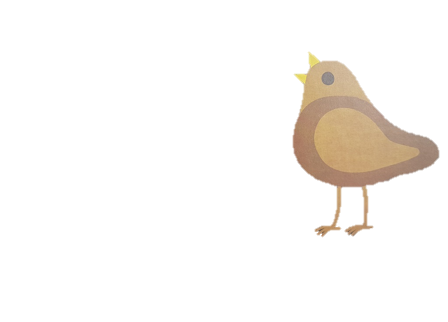 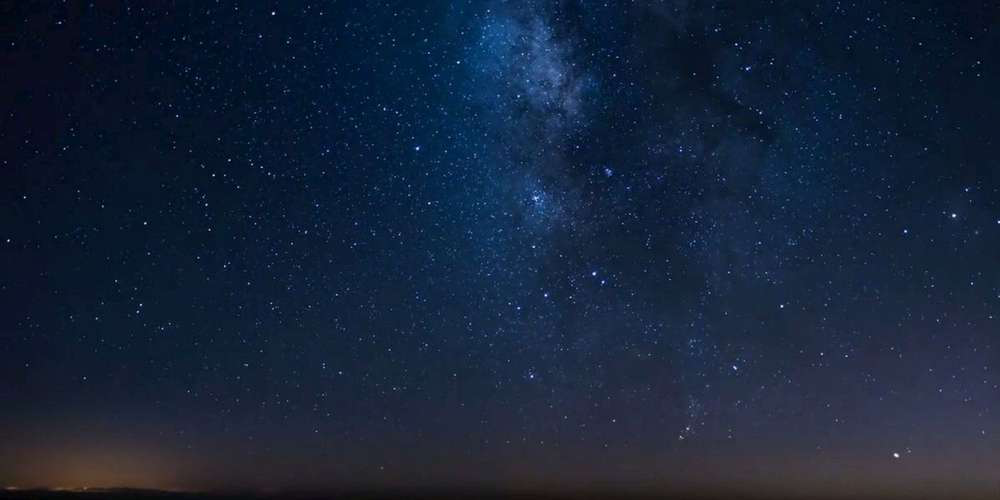 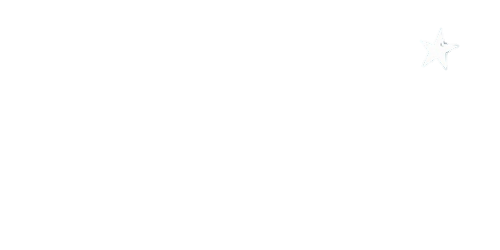 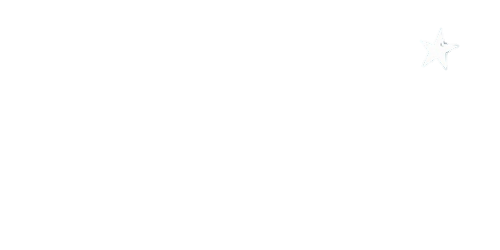 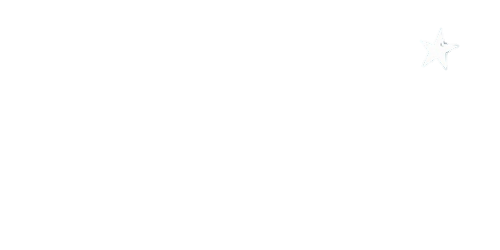 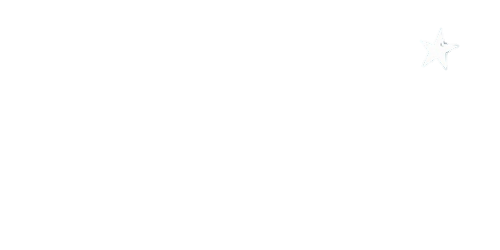 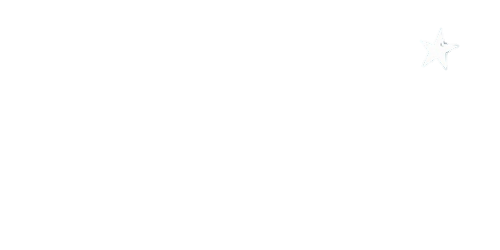 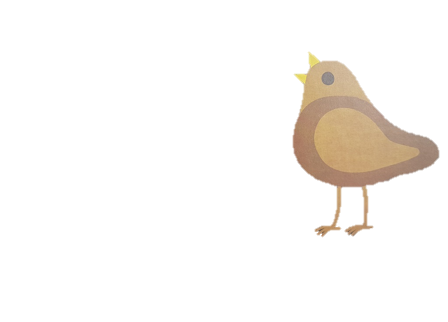 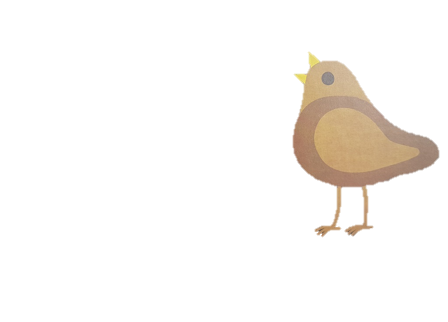 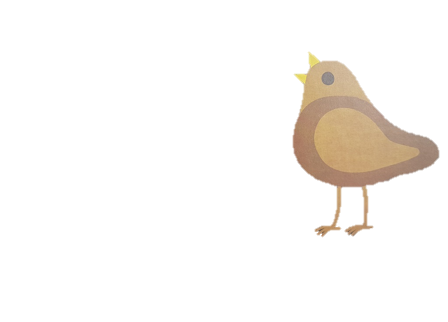